Лікарські рослини
Існує багато лікарських рослин
Кульбаба
Корінь кульбаби відомий як засіб, що зміцнює і оздоровлює печінку. Настоянка з кореня кульбаби пробуджує апетит, має кровоочисні властивості.
Ромашка
Ромашка лікарська — лікарська рослина, відома з глибокої давнини. Для виготовлення ліків використовують висушені квіткові кошики, які збирають на початку цвітіння.
Подорожник
Подорожник прикладають до ран для швидшого загоєння. Препарати з нього добре діють на шлунок.
Шипшина
Настоянки, сиропи, відвари з плодів й коренів шипшини здавна застосовували в народній медицині у випадку захворювання печінки, шлунку, серця тощо.
Калина
Калина – один з символів України. З неї роблять чай під час застуди і їдять варення під час головного болю.
Журавлина
Журавлиновий сік використовують як засіб для лікування багатьох хвороб, у тому числі  грипу. Він понижує високу температуру і посилює дію ліків.
Дякую за увагу!!!
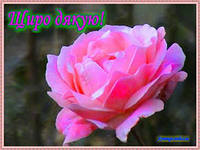